Capsicum
Example of key message:
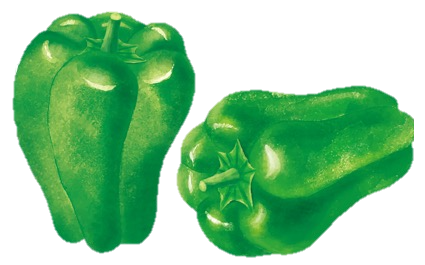 “
Capsicums:
A bitter component helps smooth blood flow
”
Promotes smooth circulation of the blood
Protects from infections
Improves skin tone
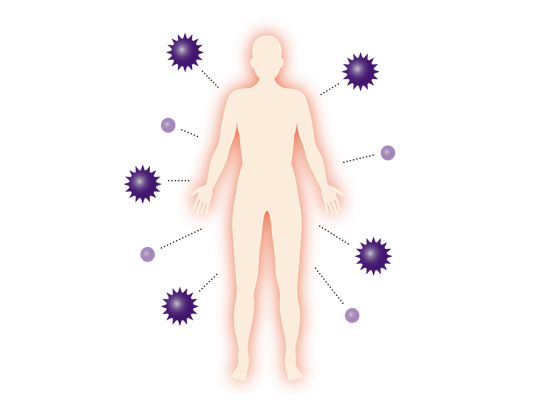 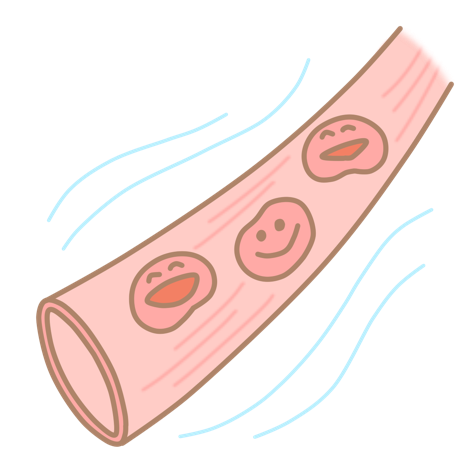 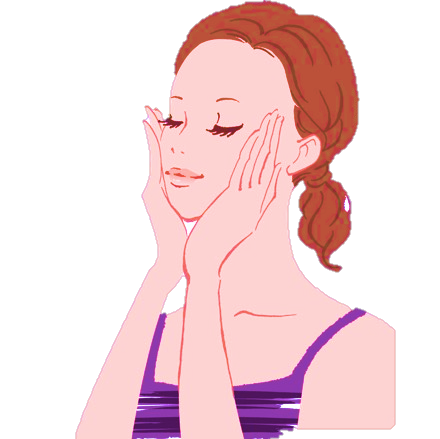 Health effects of capsicums
Q
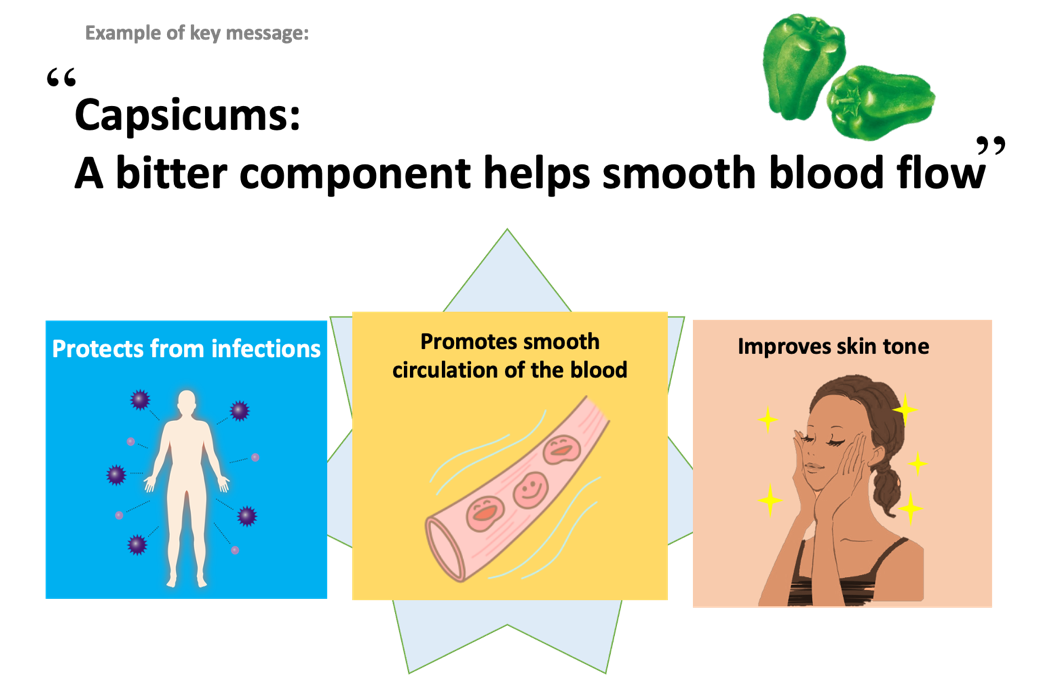 A
Why does it protect us from infections?

It contains nutrients(vitamin C and beta- carotene) that boost the immune  system.
Q
One capsicum contains one-thirds of an adult’s daily requirement of vitamin C
A
Q
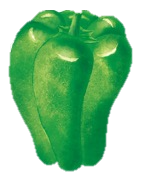 Why is it good for blood circulation? 

It contains nutrient (vitamin P [flavonoids] and pyrazine) that help smooth blood circulation.
1
3
A
Why is it good for the skin?

It contains nutrients (vitamin C and beta-carotene)  that improve skin condition.
Tips for cooking and eating capsicums
Suitable for cooking at high temperatures
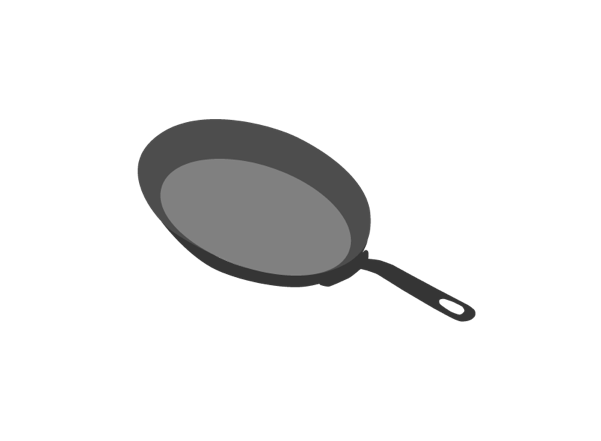 Eat with seeds and flesh
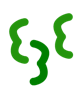 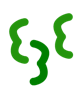 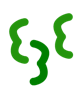 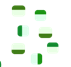 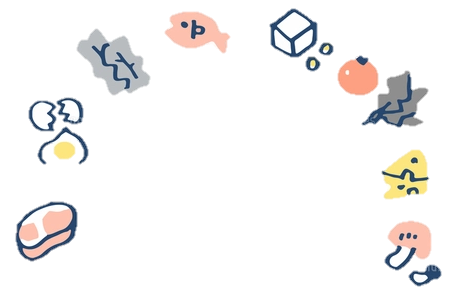 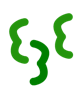 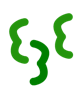 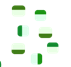 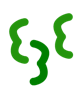 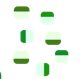 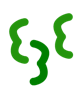 Important to eat with a variety of foods
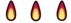 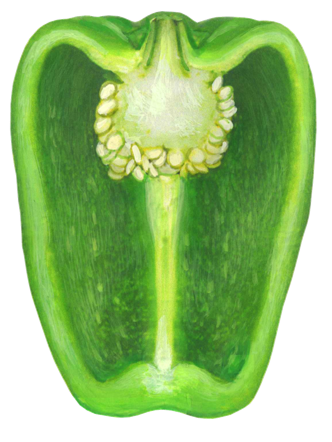 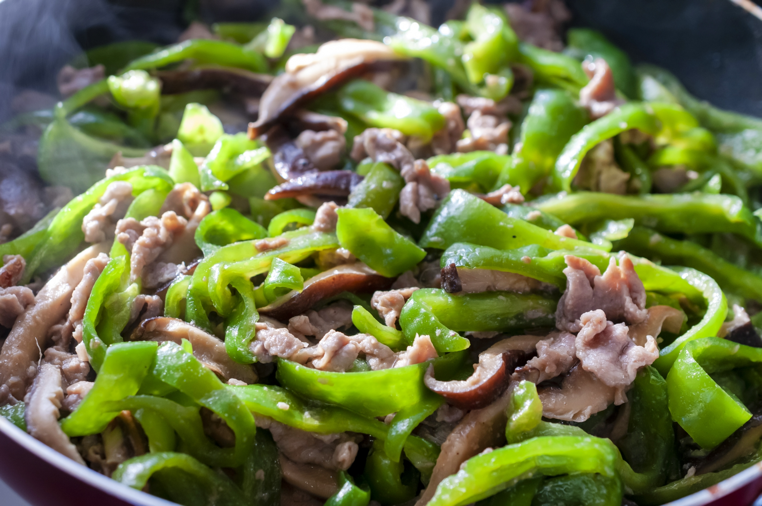 Example
Tips for cooking and eating capsicums
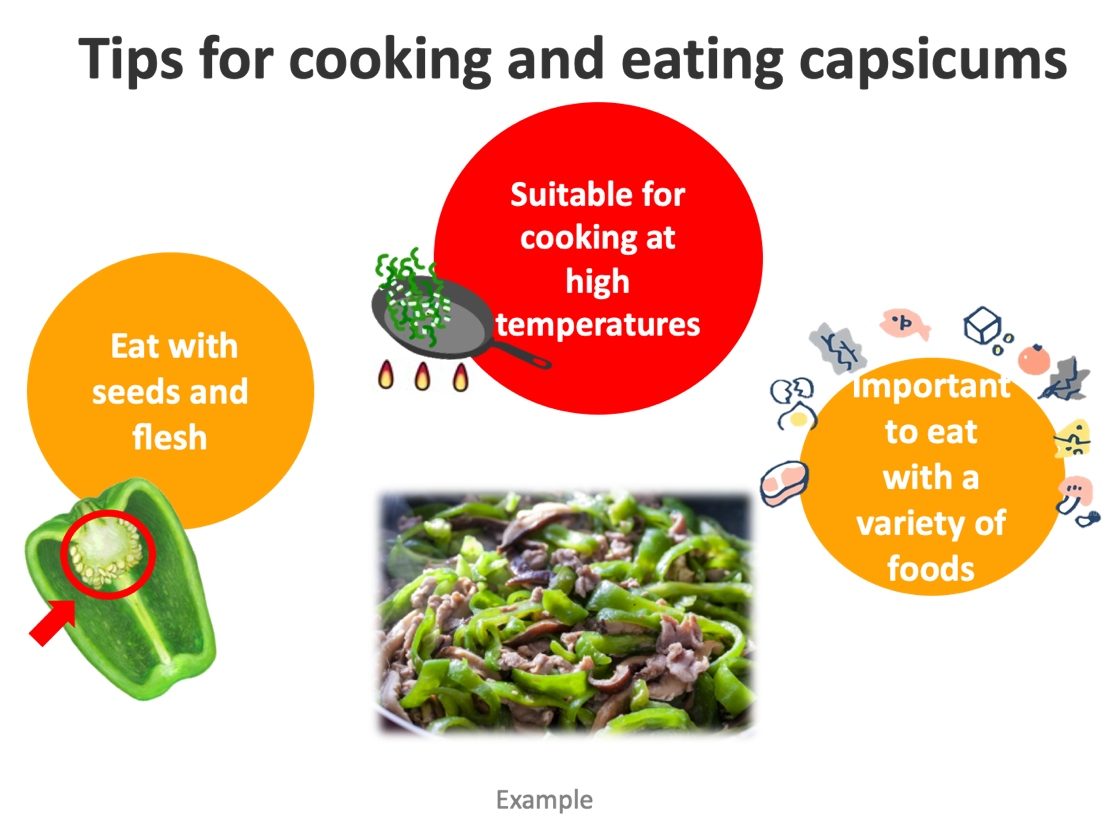 Eat a combination of different foods, including staple foods (e.g., cereals such as wheat, barley, rye, maize, or rice), or starchy tubers or roots (e.g., potatoes, yams, taro or cassava), legumes (e.g., lentils, beans), vegetables, fruit, and foods from animal sources (e.g., meat, fish, eggs, and milk).
Capsicums’ vitamin C is resistant to heating. 
Suitable for cooking at heat temperatures. This reduces the bitter taste.
Eat with seeds and flesh. It contains a nutrient (pyrazine) .
Eat a variety of whole (i.e., unprocessed) and fresh foods every day to help obtain the right amounts of essential nutrients.